Муниципальное  бюджетное  общеобразовательное  учреждение«Средняя  общеобразовательная школа  № 45  им. А.П.Гайдара» города КироваНемецкий – первый второй иностранный
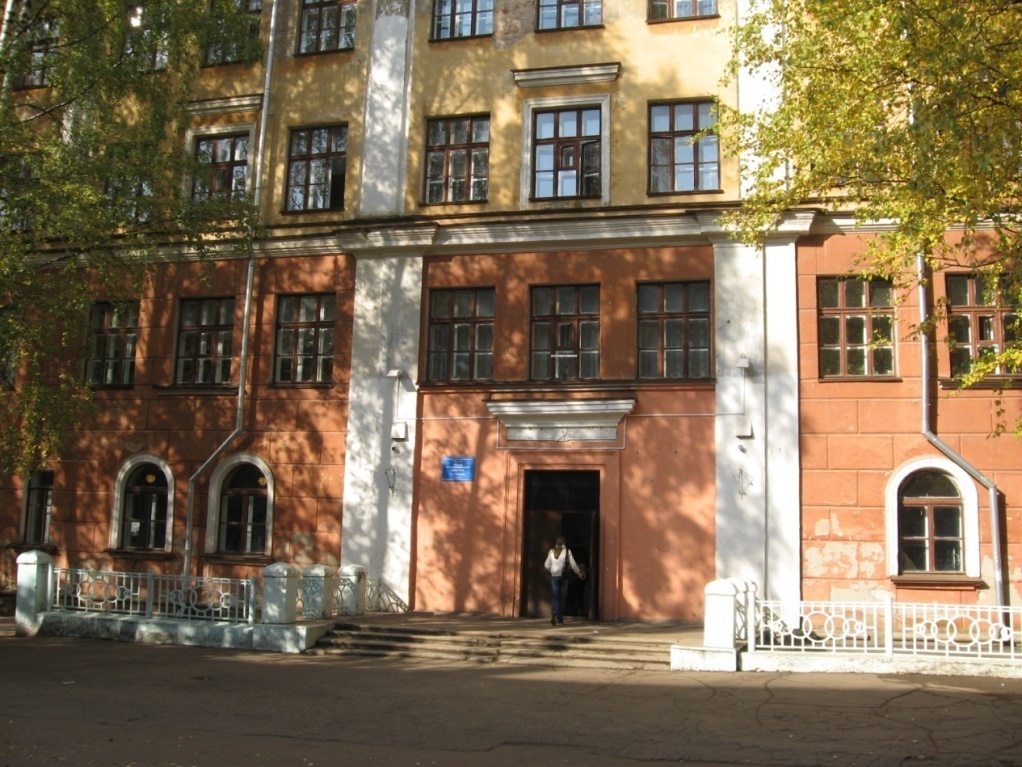 Участники  проекта
5-е  классы  -  85 человек
   7-е  классы   - 70 человек
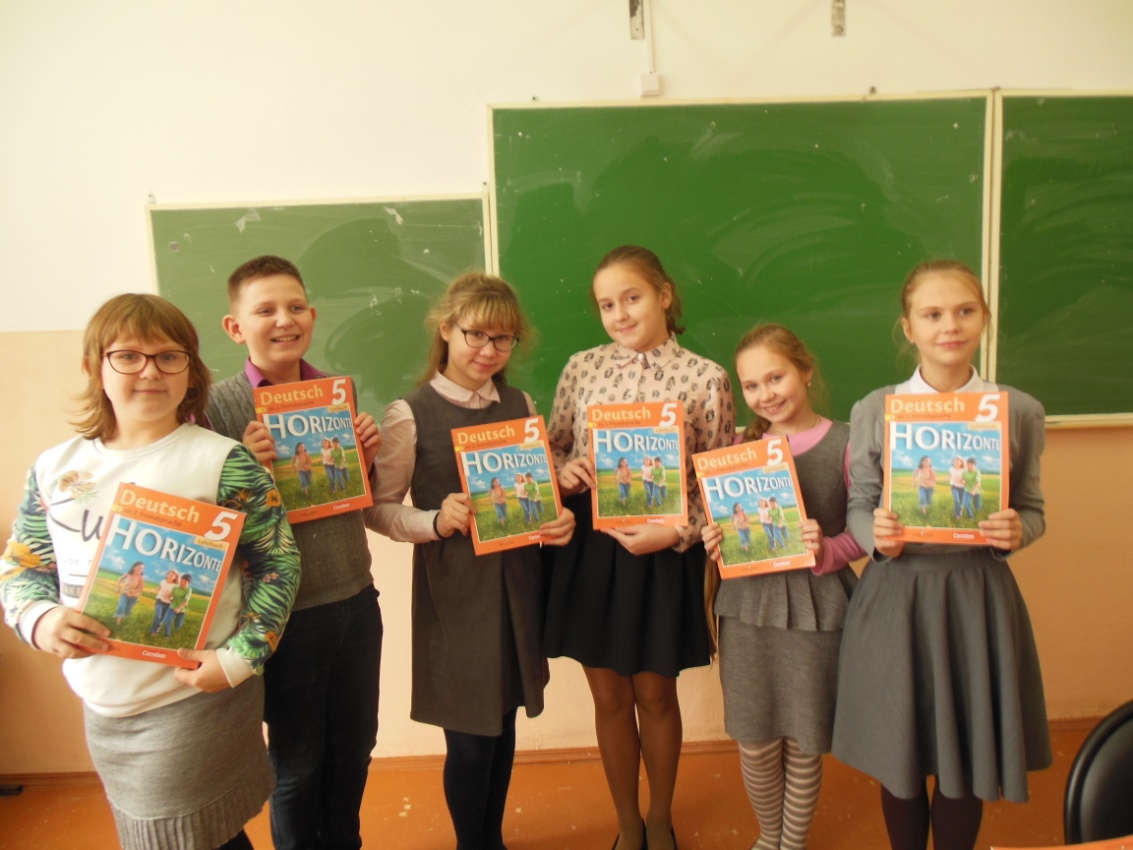 Методические   материалы
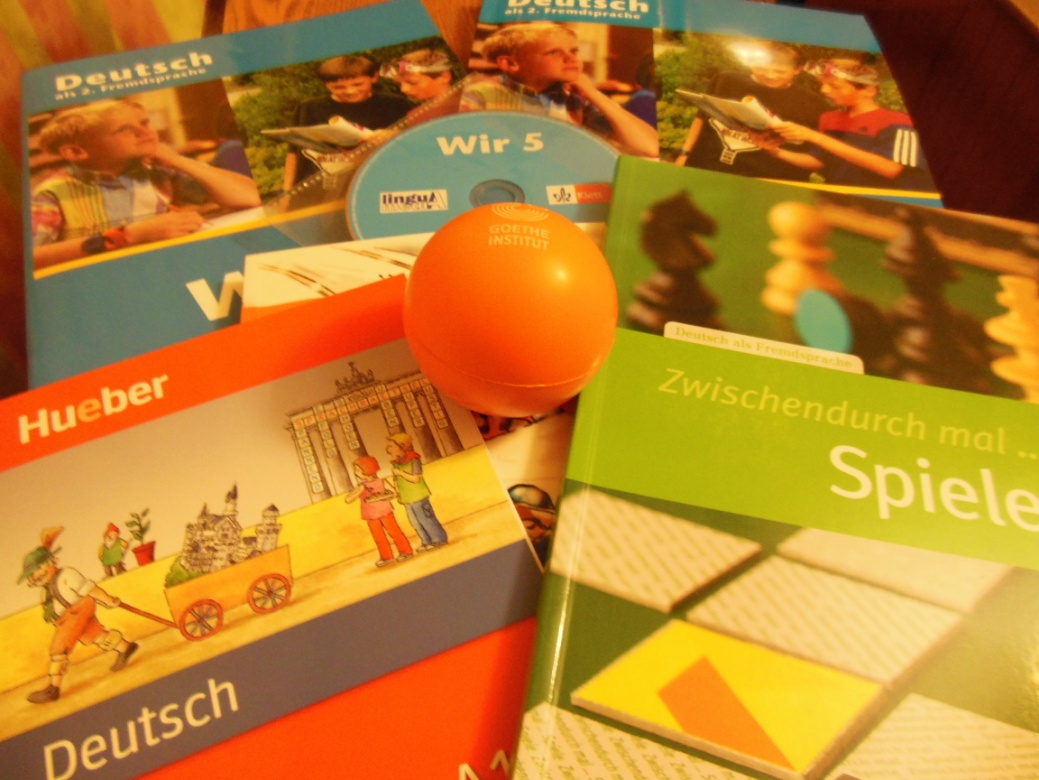 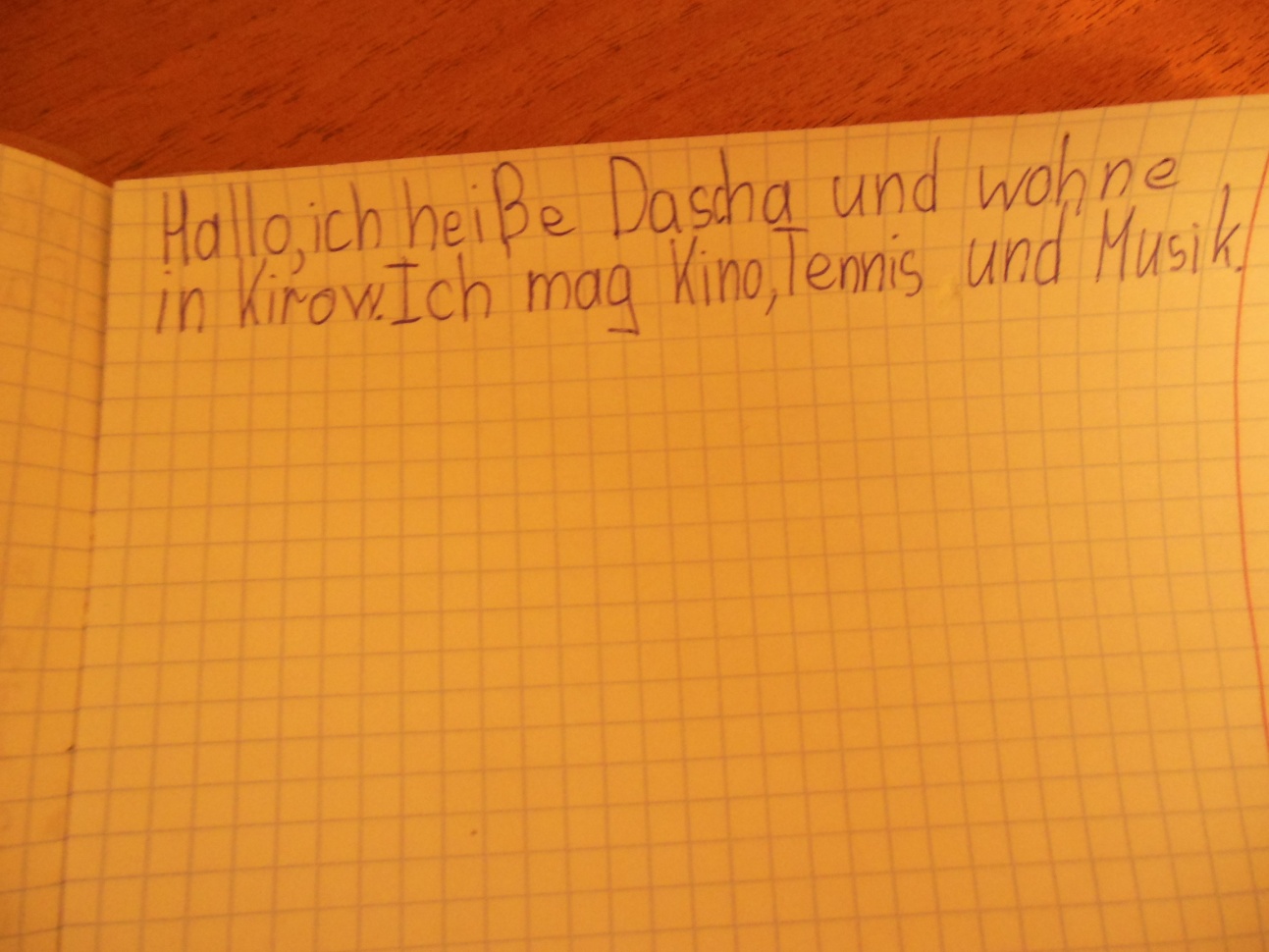 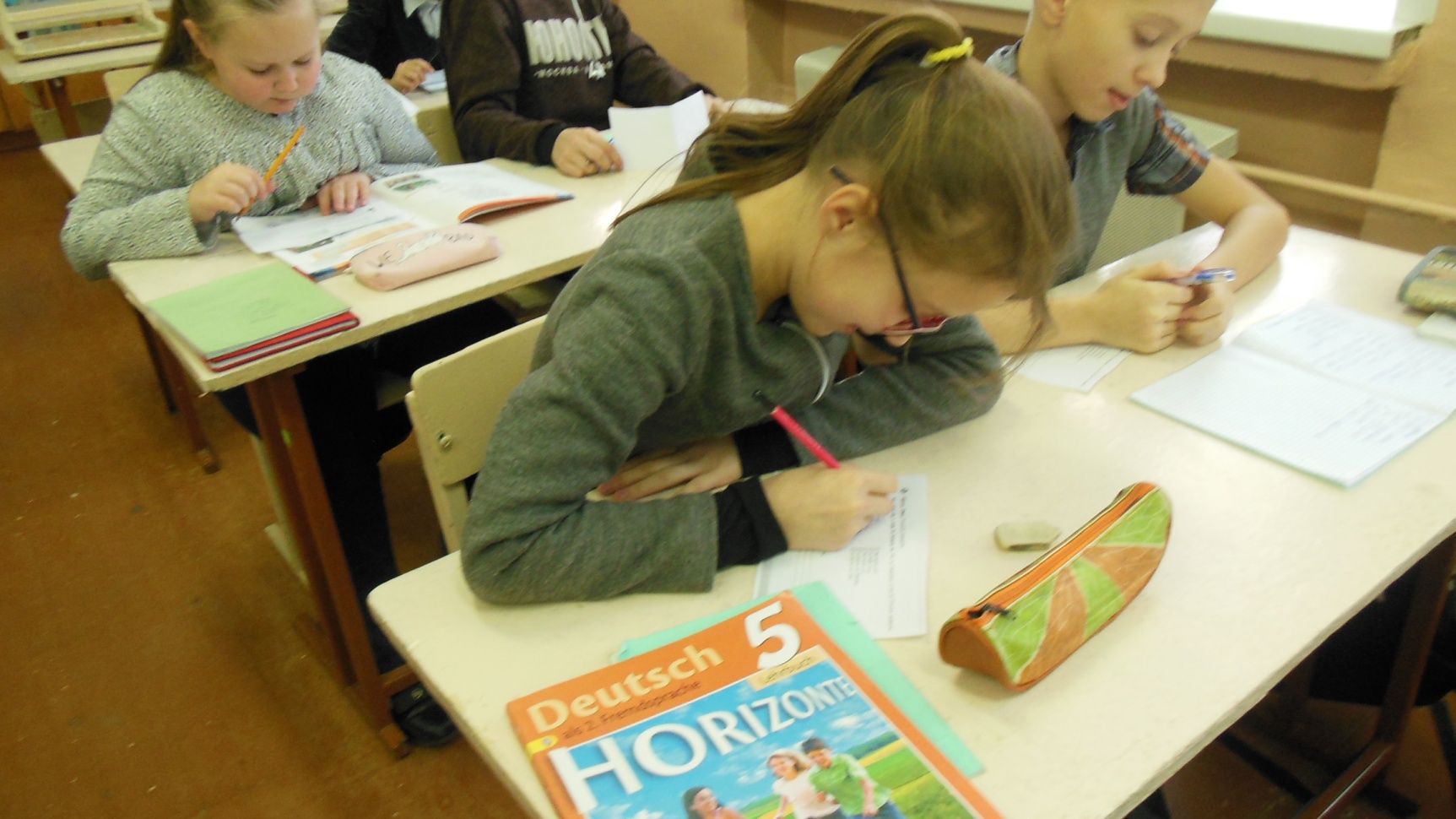 Благодарим  за  внимание